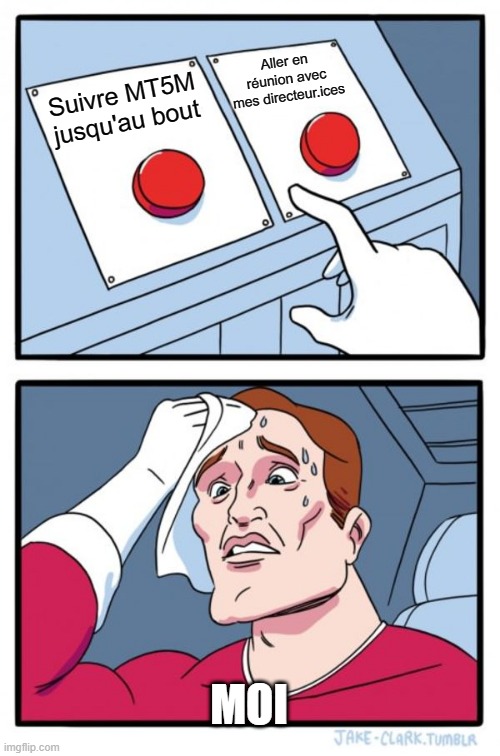 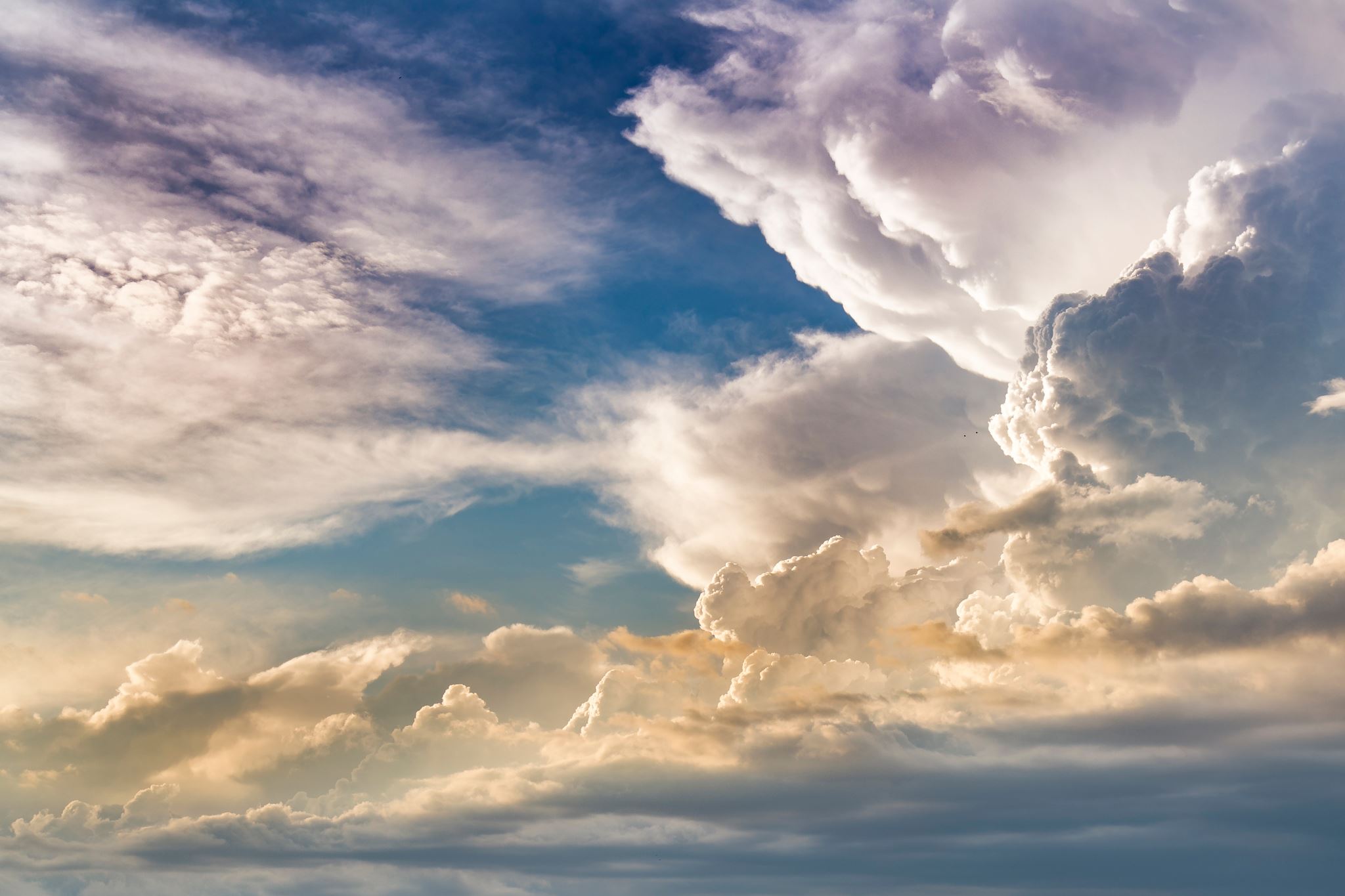 Ma thèse en 5 mèmes
Nicolas Streel
13/12/2022
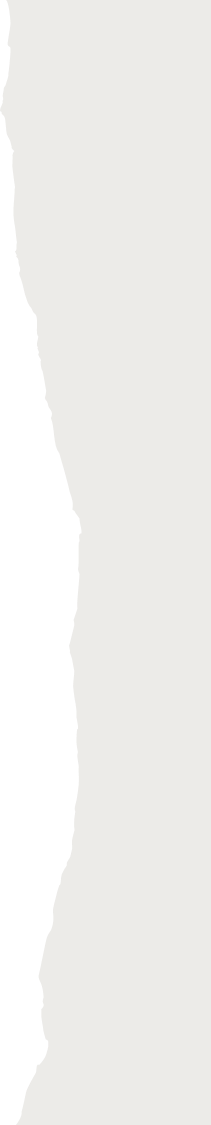 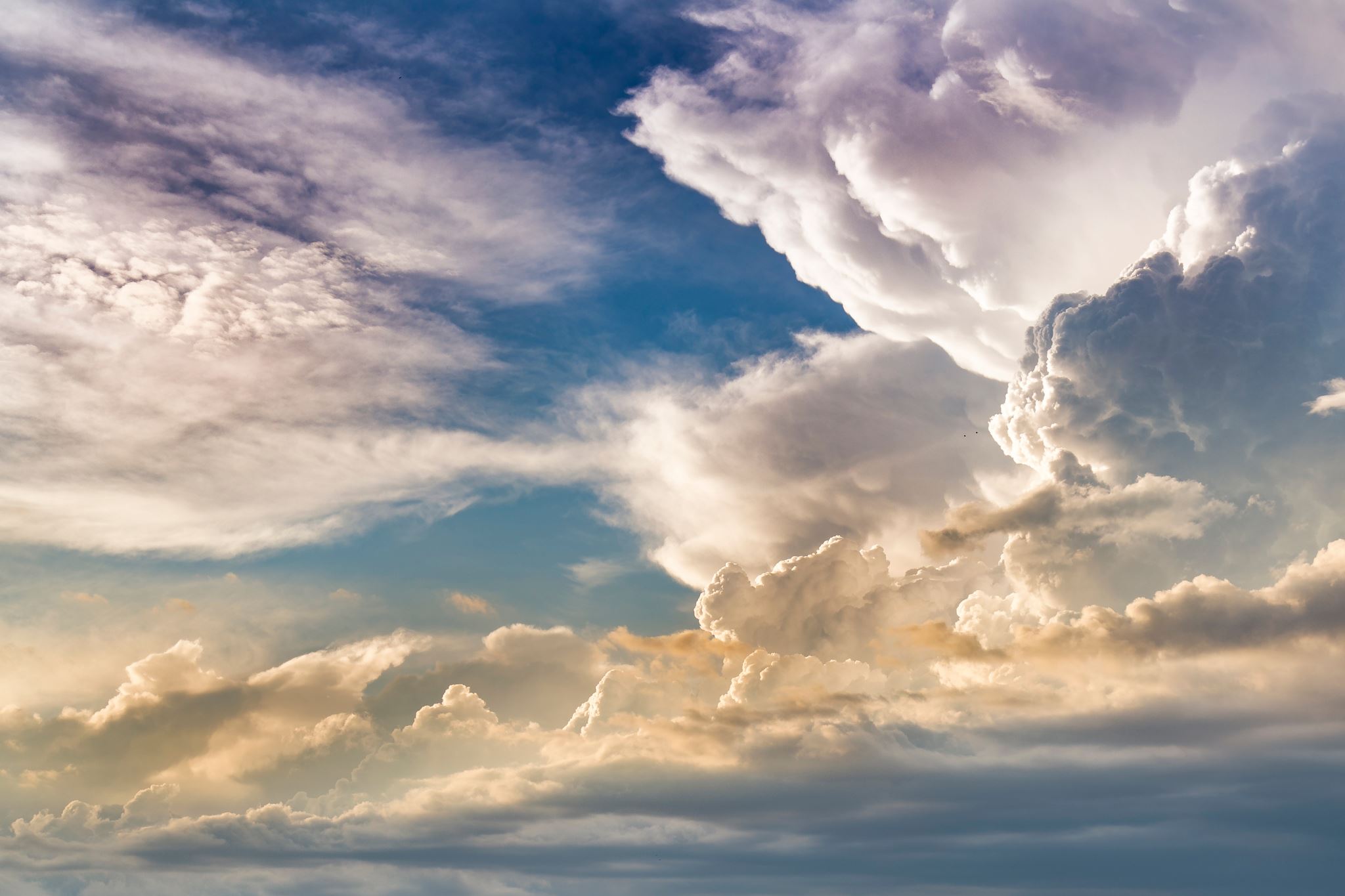 A la recherche du contrat de travail, un mois après le début de ta thèse
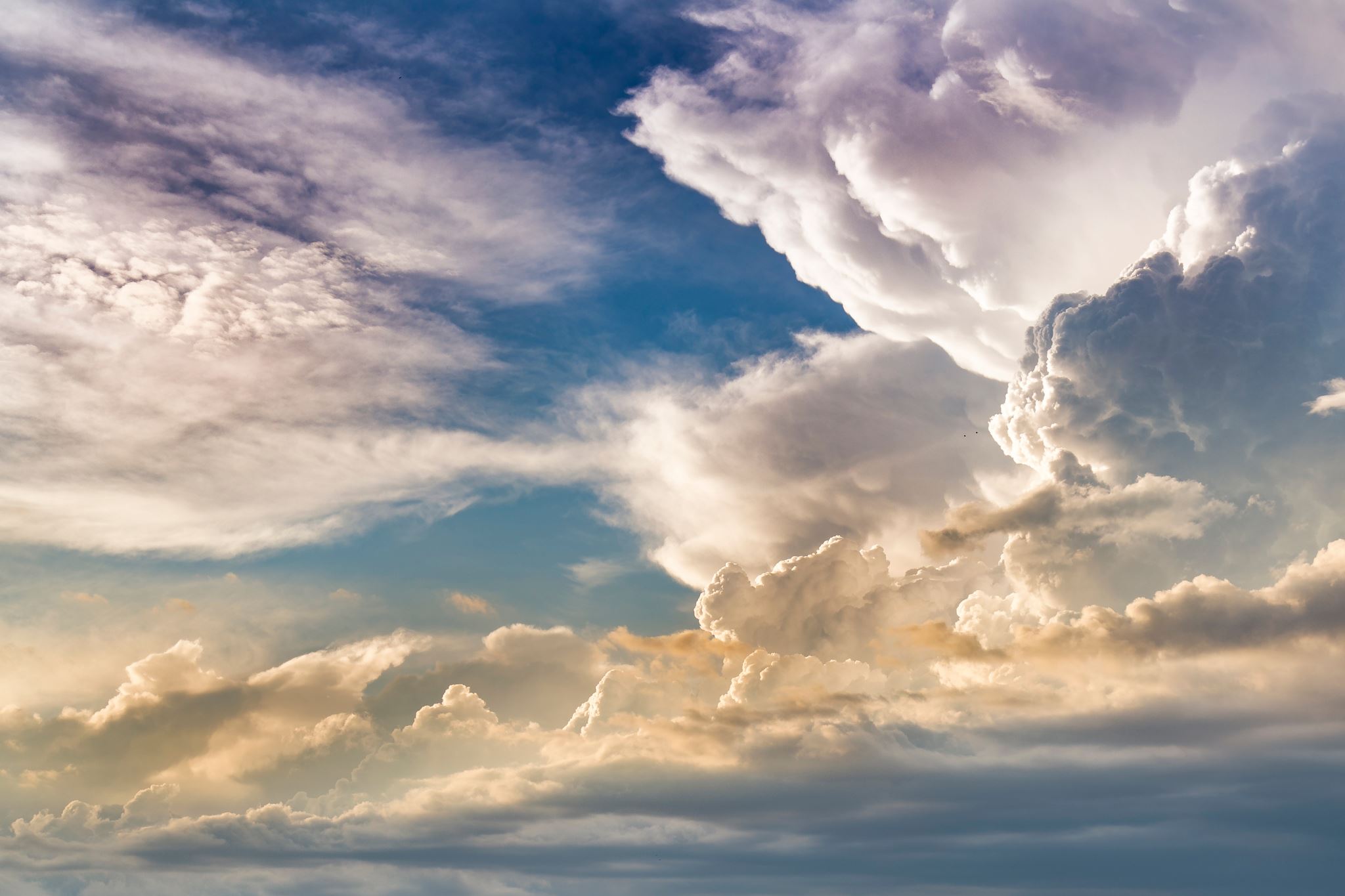 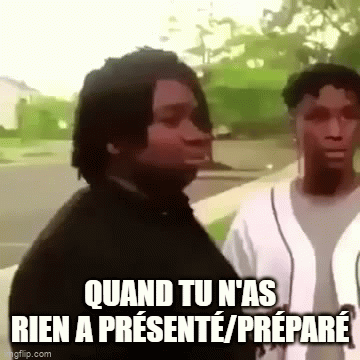 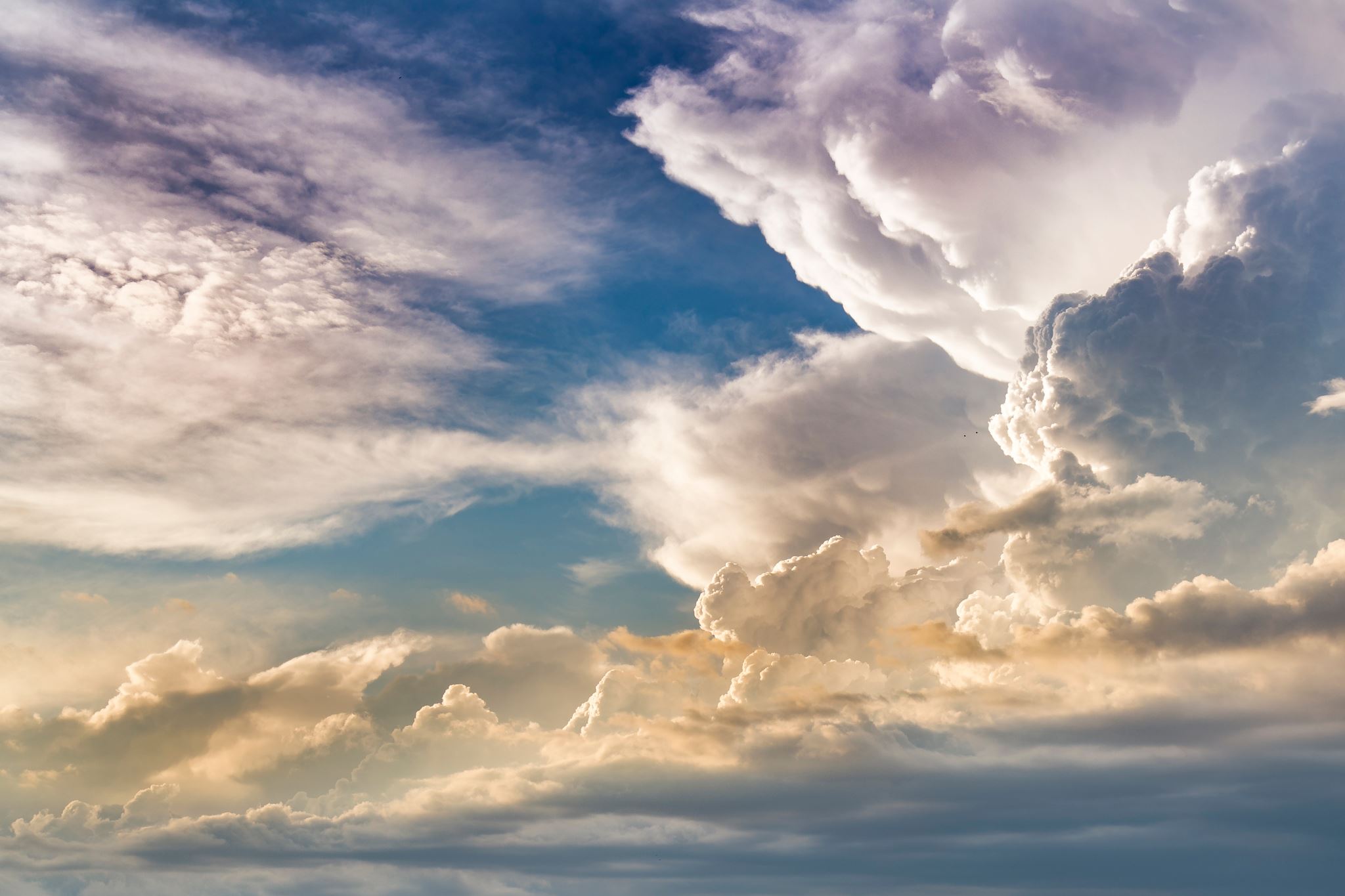 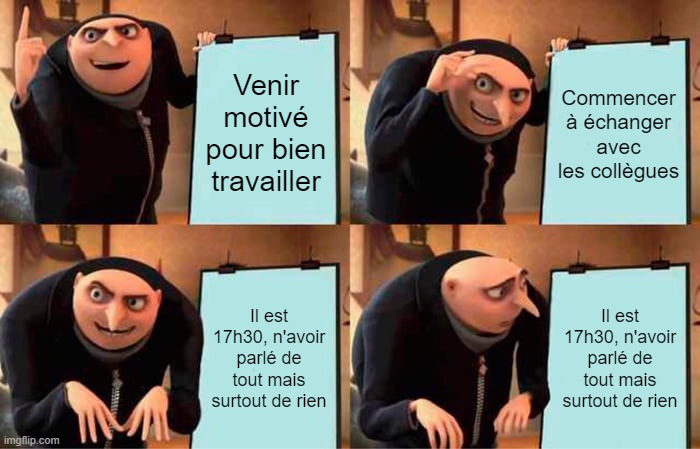 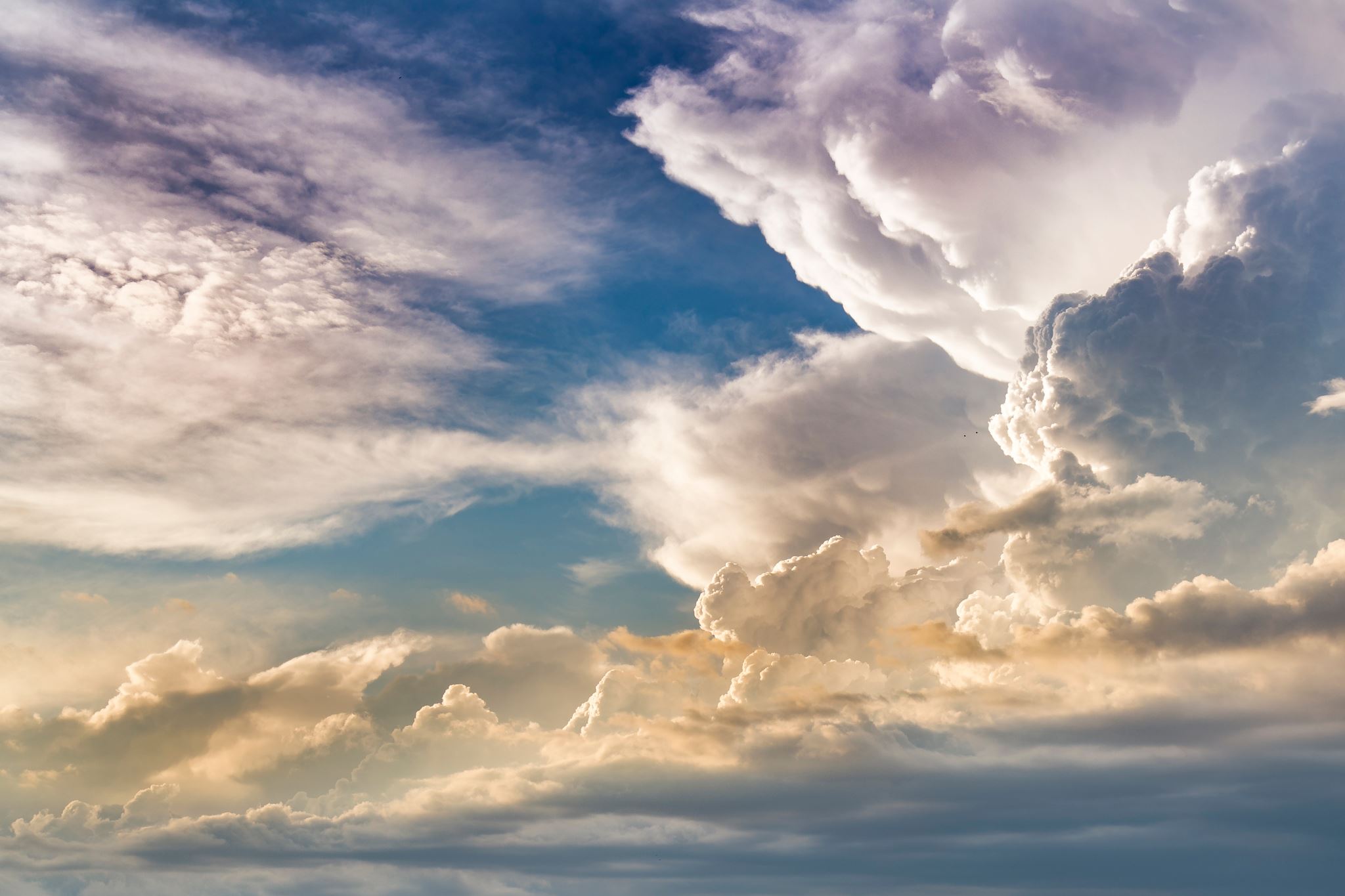 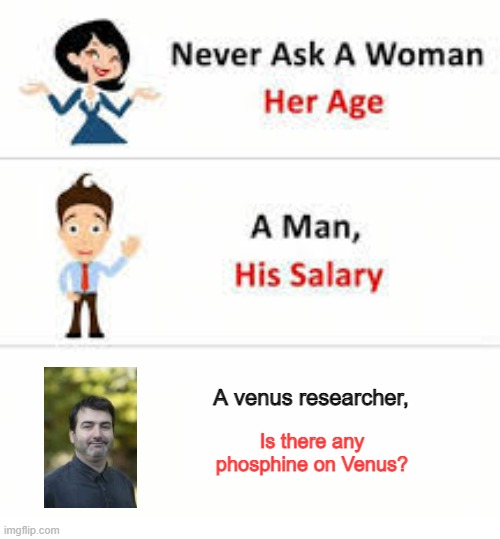 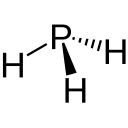 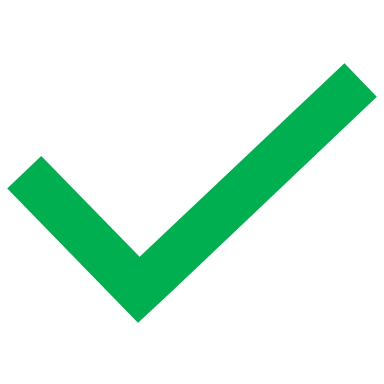 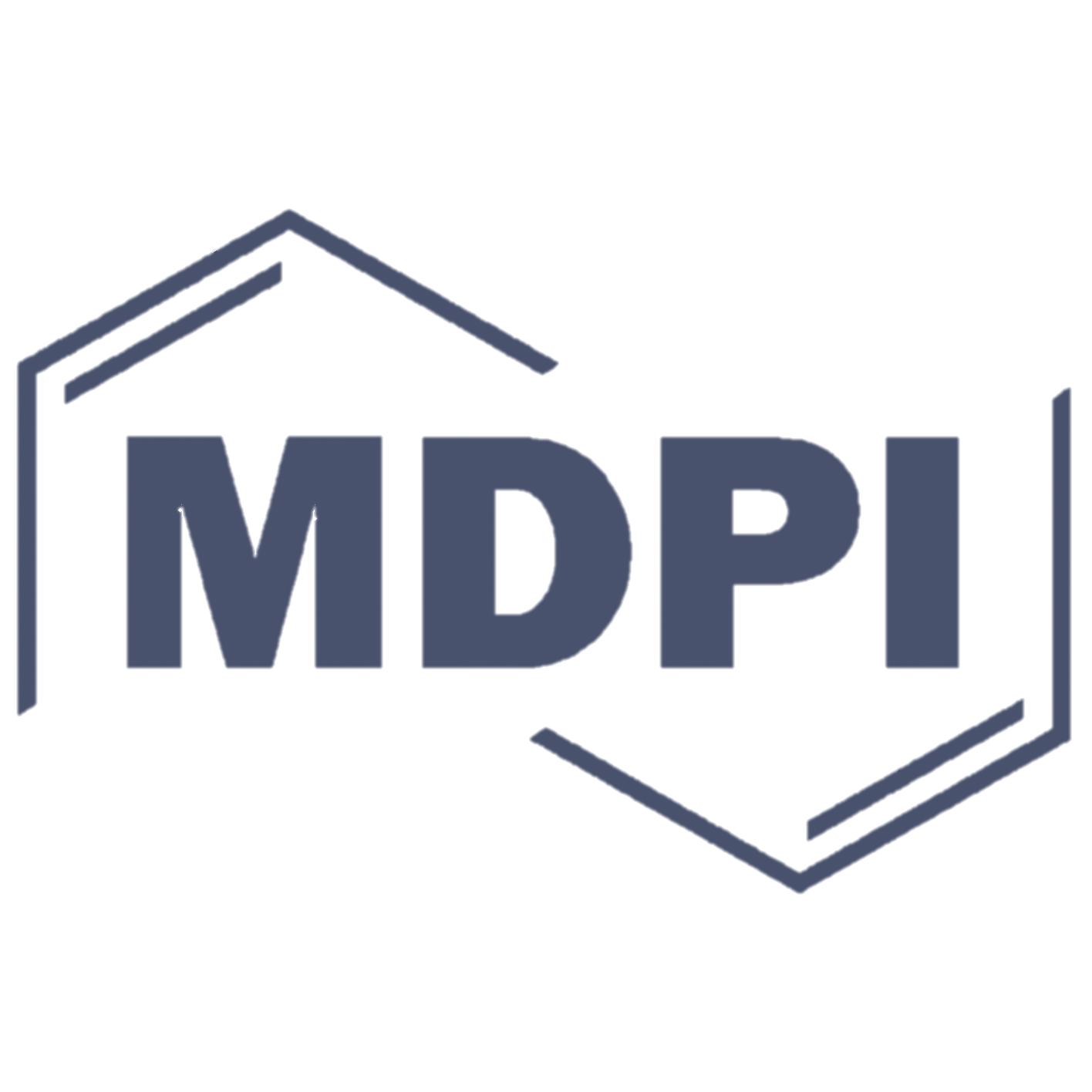 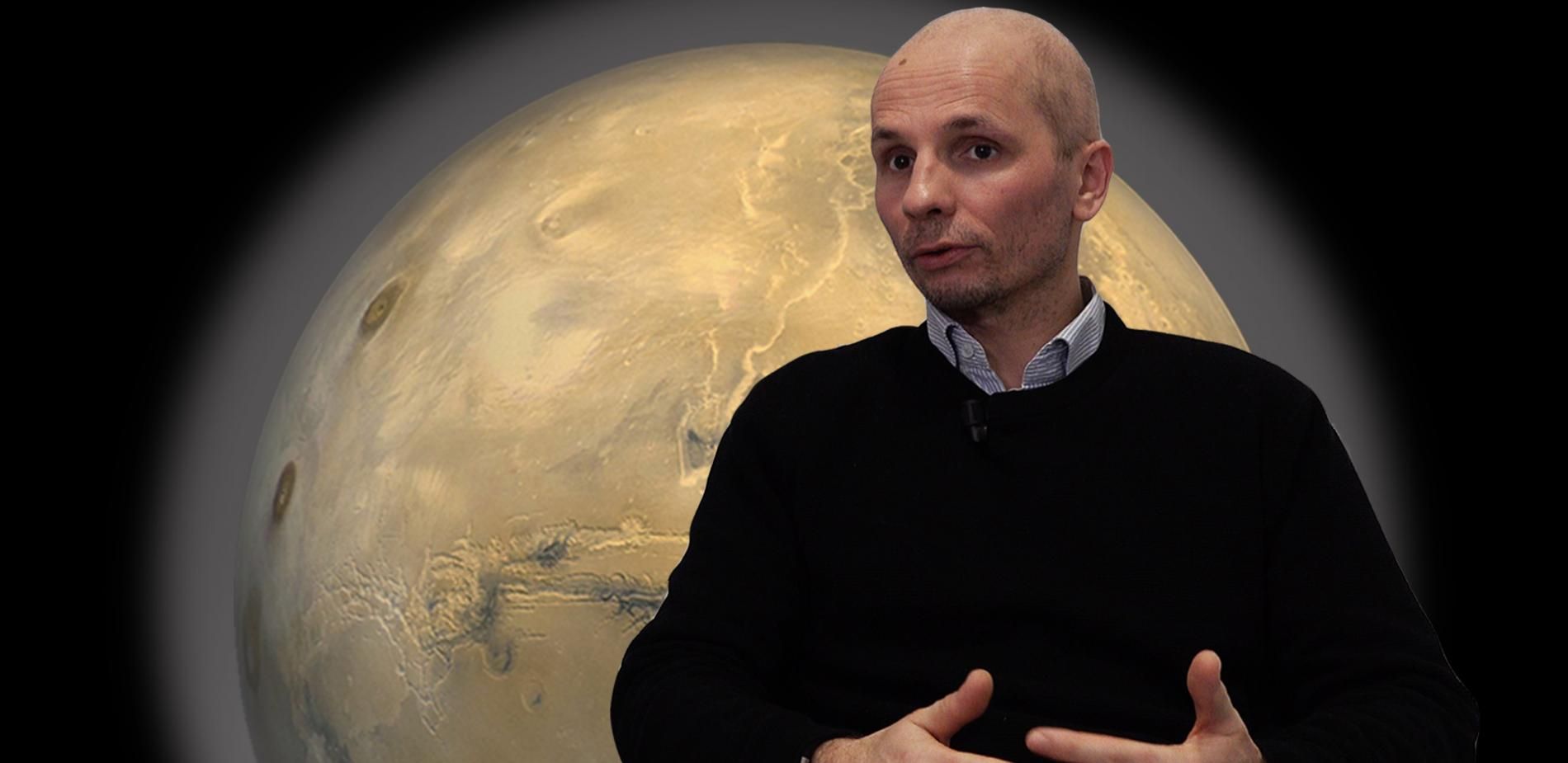 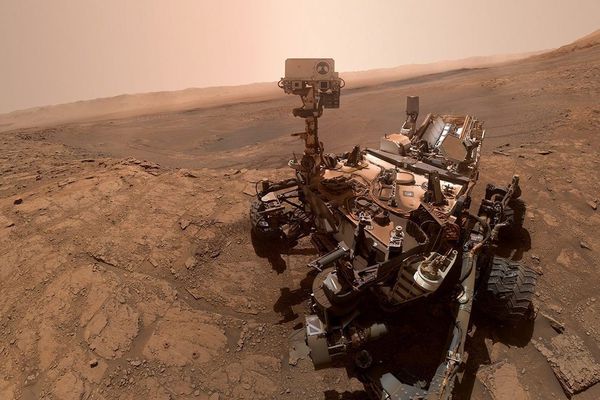 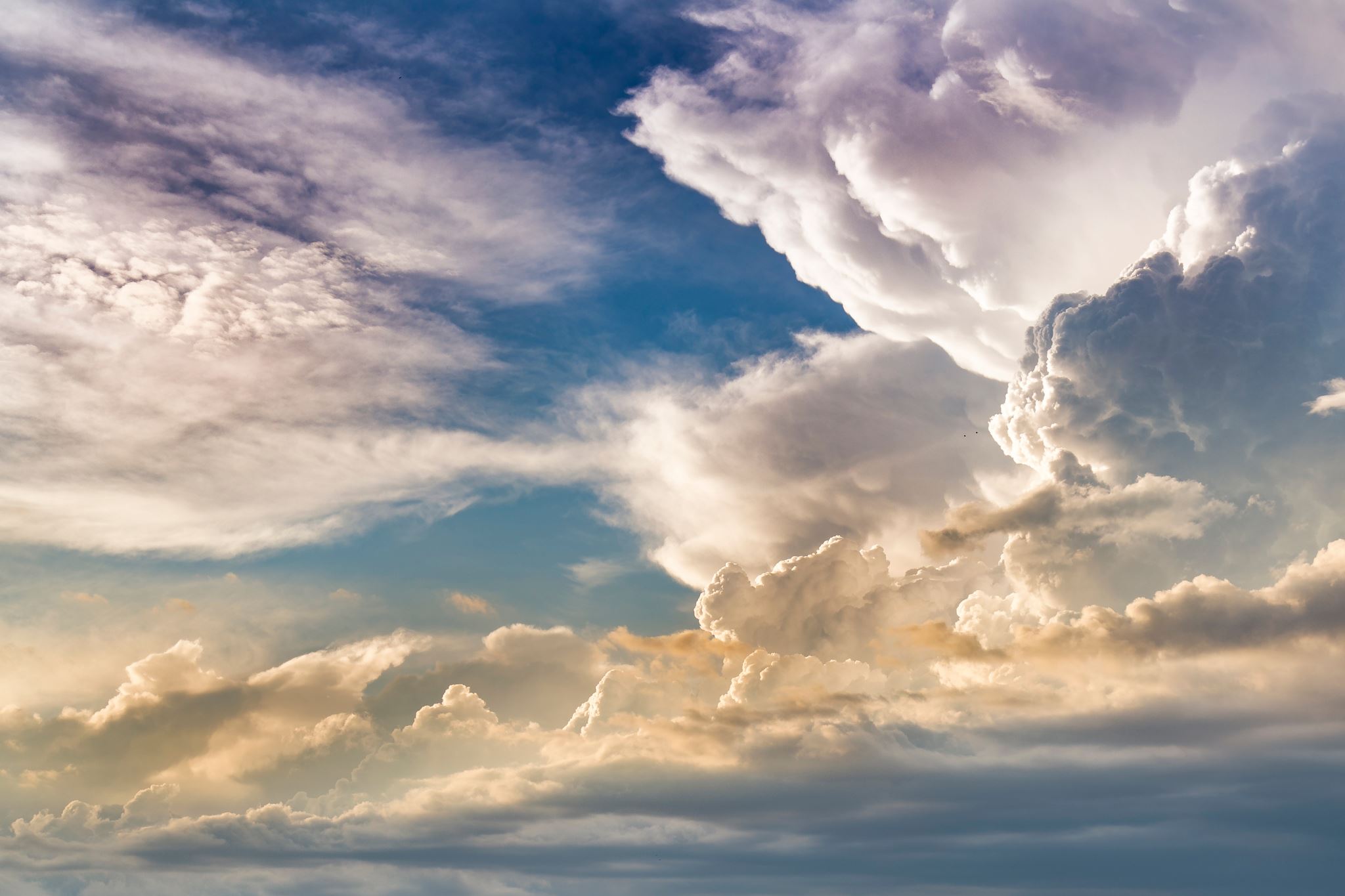 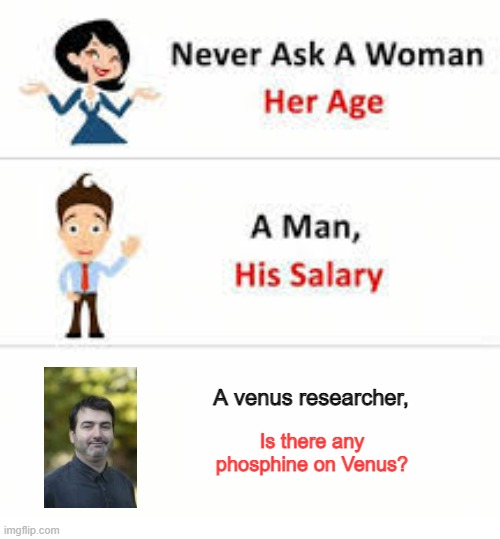 Disclaimer : Marche aussi avec Le méthane martien
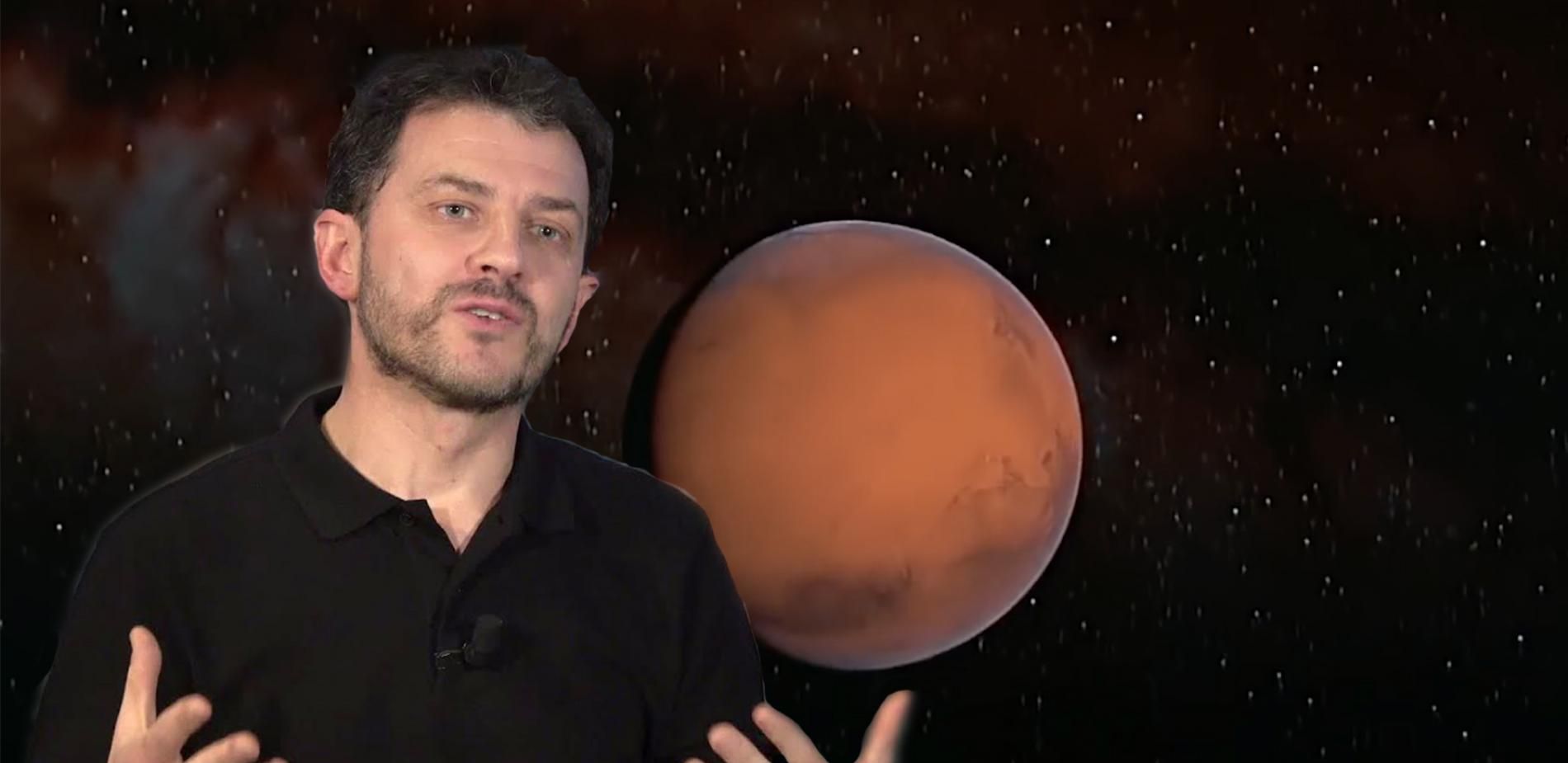 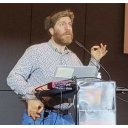 👌 : Vous avez perdu 😂
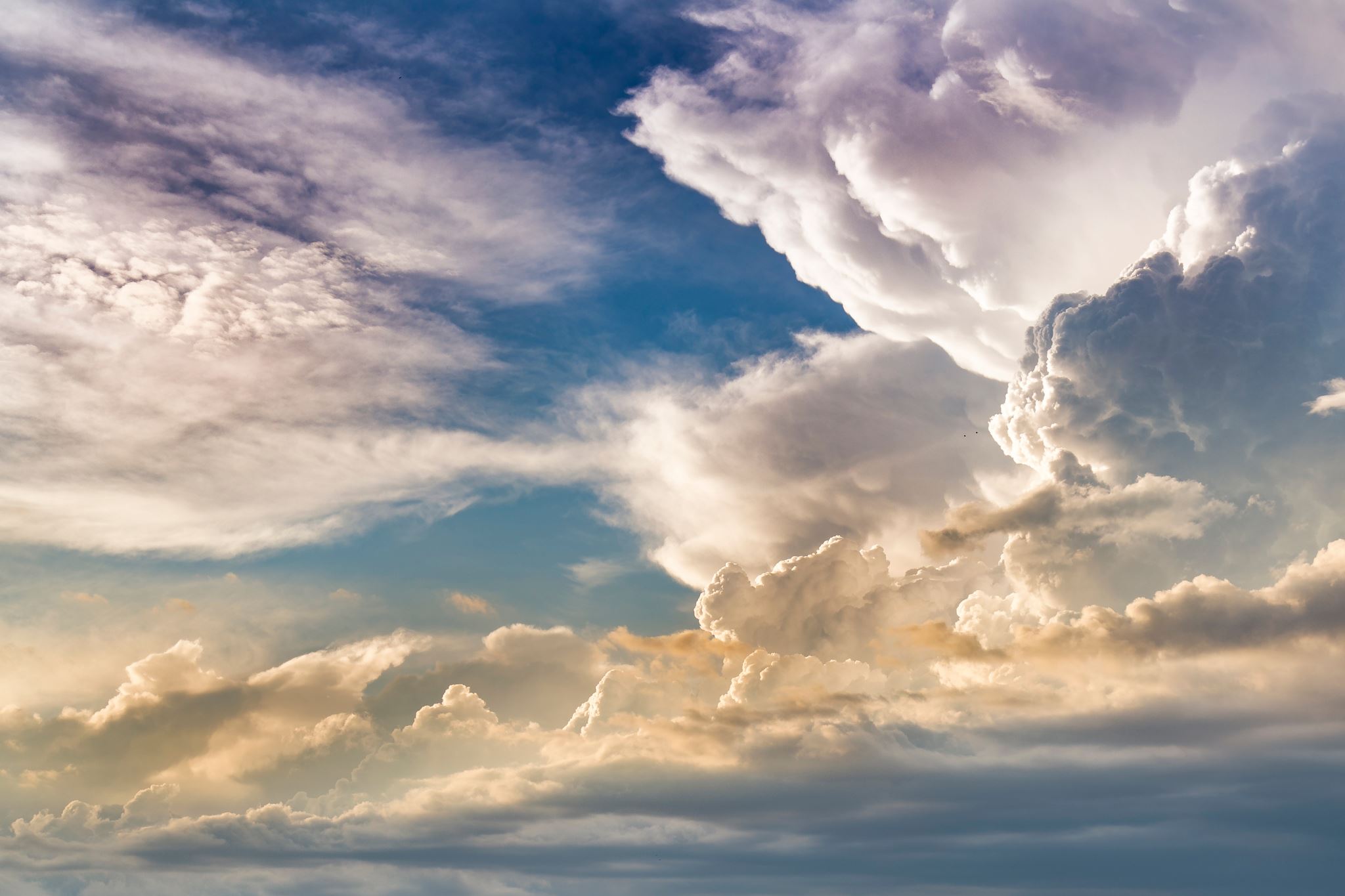 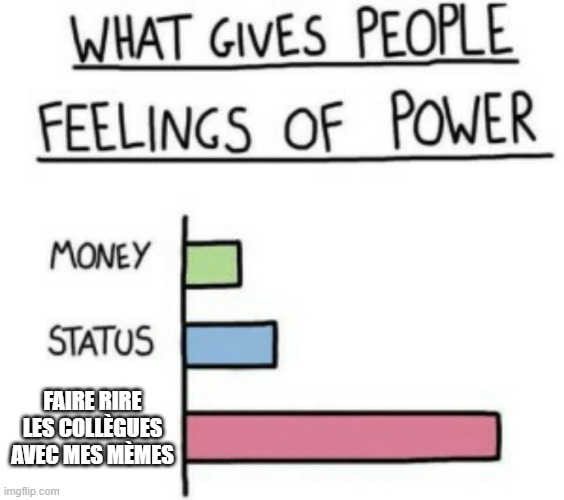 Bonus